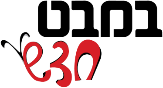 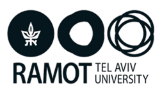 פֶּרֶק שְׁלִישִׁי: מְגַדְּלִים בַּעֲלֵי חַיִּים וּצְמָחִים
מְגַדְּלִים בַּעֲלֵי חַיִּים וּצְמָחִים
[Speaker Notes: בני האדם מבייתים את חיות בר לחיות משק שמספקות לו מזון ואת צמחי הבר לצמחי תרבות לגידולים חקלאיים שמניבים מזון רב.
האבחנה בין חיות בר וצמחי בר לבין בעלי חיים מבויתים וצמחי תרבות נעשית בחוברת על בסיס הרעיון שצמחי בר וחיות בר יכולות להתקיים בסביבה טבעית ללא טיפול האדם ואילו אצל החיות המבויתות וצמחי בני האדם מספקים להם את הצרכים החיוניים לקיומם.
יש להדגיש את העיקרון שמבחינה חוקית מוסרית ומדעית אנו אחראים לכל היצורים התלויים בנו, ובעלי החיים בכלל זה. יש לדאוג שבע"ח במשק האדם ייהנו מהטיפול הטוב ביותר האפשרי ושהסבל שיגרם לחיות יהיה מזערי ככל הניתן.]
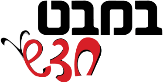 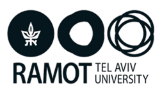 מְשִׂימָה: מְגַדְּלִים חַיּוֹת מְבֻיָּתוֹת (עמוד 87)
גִּדּוּל בַּעֲלֵי חַיִּים
אֲנַחְנוּ מְגַדְּלִים בַּעֲלֵי חַיִּים לְמָזוֹן, לִכְסוּת (בְּגָדִים), לִשְׁמִירָה וְעוֹד.

לְבַעֲלֵי חַיִּים שֶׁהָאָדָם מְגַדֵּל אוֹתָם
וּמְטַפֵּל בָּהֶם קוֹרְאִים חַיּוֹת מְבֻיָּתוֹת.

המשך קטע המידע בעמוד 87.
[Speaker Notes: קוראים את קטע המידע שבעמוד 87 ועונים על השאלות שבעמוד 88.
ביות בעלי חיים ותרבות צמחים הם דוגמה להגברת יכולת האדם להשיג בקלות ובנוחות צרכים חיוניים וצרכים לרווחתו. בראשית התרבות האנושית בני האדם נהגו ללקט צמחים ולצוד בעלי חיים. המהפכה החקלאית הובילה למעבר מקבוצות ניידות של ציידים לקטים לחברת יישובי קבע ששינו באופן קיצוני את סביבתם הטבעית על ידי טיפוח של גידולי חקלאות באמצעות בירוא של שטחי בר עצומים. 

התמונות שבשקופיות 6-3 הן דוגמאות לבעלי חיים מבויתים.]
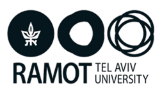 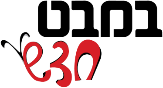 רֶפֶת
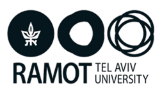 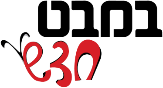 לוּל
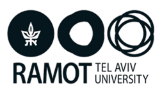 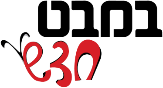 דִּיר
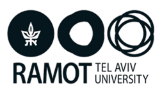 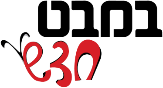 אוּרְוָה
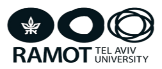 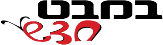 מִתְחוּ קַו: מַדּוּעַ בְּנֵי הָאָדָם מְגַדְּלִים חַיּוֹת מְבֻיָּתוֹת? (עמוד 88)
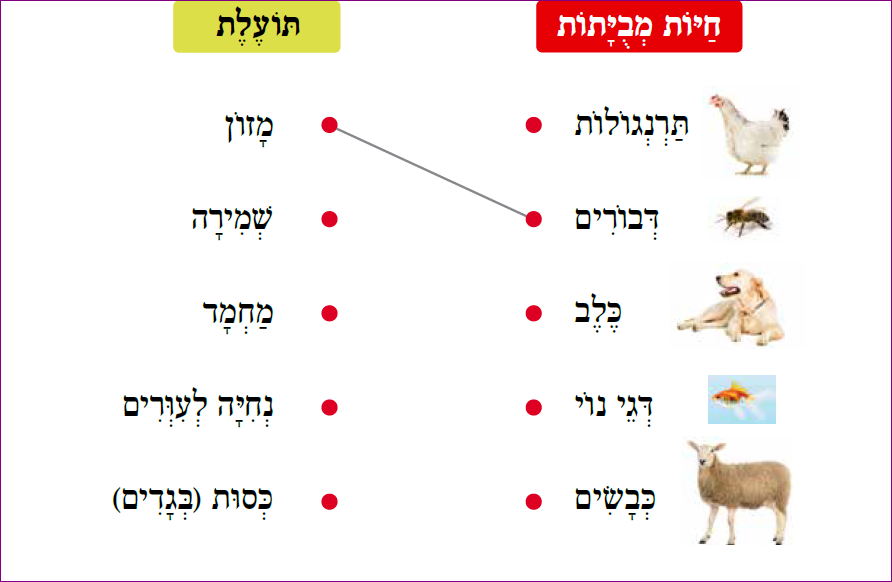 [Speaker Notes: מיישמים הבנה באמצעות המשימה : מדוע בני האדם מגדלים חיות מבויתות? 
בני אדם מגדלים בעלי חיים כדי לתת מענה לצרכים חיוניים (זוהי התועלת שהם מפיקים מגידול בעלי חיים).
בני האדם מגבירים את יכולתם באמצעות הפתרונות הטכנולוגיים שהם ממציאים.]
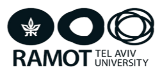 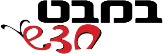 מְשִׂימָה: מְגַדְּלִים צִמְחֵי תַּרְבּוּת (עמוד 89)
גִּדּוּל צִמְחֵי תַּרְבּוּת
אֲנַחְנוּ מְגַדְּלִים צְמָחִים לְמָזוֹן, לִכְסוּת (בְּגָדִים),
לִבְנִיַּת בָּתִּים, לִתְרוּפוֹת, לְנוֹי וְעוֹד.

לַצְּמָחִים שֶׁהָאָדָם מְגַדֵּל אוֹתָם וּמְטַפֵּל בָּהֶם
קוֹרְאִים צִמְחֵי תַּרְבּוּת.

המשך קטע המידע בעמוד 89.
[Speaker Notes: קוראים את קטע המידע שבעמוד 89 ועונים על השאלות שבעמוד 90.
תרבות צמחים הם דוגמה להגברת יכולת האדם להשיג בקלות ובנוחות צרכים חיוניים וצרכים לרווחתו. בראשית התרבות האנושית בני האדם נהגו ללקט צמחים. המהפכה החקלאית הובילה למעבר מקבוצות ניידות של לקטים לחברת יישובי קבע ששינו באופן קיצוני את סביבתם הטבעית על ידי טיפוח של גידולי חקלאות באמצעות בירוא של שטחי בר עצומים. 

התמונות שבשקופיות 14-9 הן דוגמאות לשטחים חקלאים שבהם האדם מספק לצמחים את הצרכים החיוניים שלהם כדי לספק לעצמו את הצרכים החיוניים שלו.
אפשר לשאול ילדים אילו גידולים חקלאיים מגדלים בהם.
חממה: צמחי נוי, ירקות ופירות
שדה: חיטה, שעורה, כותנה, תירס, תפוחי אדמה, עגבניות מלפפונים, קישואים ועוד
מטע: עצי פרי
חורשה: עצי נוי]
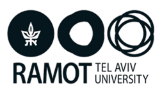 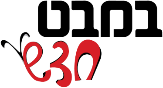 חֲמָמָה
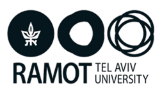 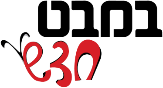 שָֹדֶה
[Speaker Notes: שדה חמניות]
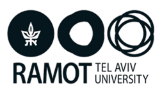 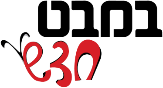 שָֹדֶה
[Speaker Notes: שדה לבנדר (אזוביון)]
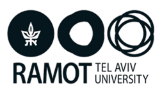 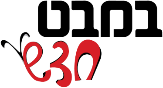 מַטָּע
[Speaker Notes: מטע בננות. 
העשרה לשונית: כרם זיתים, כרם ענבים, פרדס (פירות הדר)]
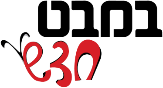 חוּרְשָה
[Speaker Notes: חורשה: יער שבני האדם נטעו.  רוב החורשות שנטעו על ידי האדם ניטעו בשורות ולרוב העצים הם מאותו המין. דוגמאות: חורשת האקליפטוס, חורשת האורנים.]
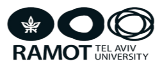 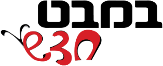 מִתְחוּ קַו: מַדּוּעַ בְּנֵי הָאָדָם מְגַדְּלִים צמְחֵי תַּרְבּוּת? (עמוד 90)
[Speaker Notes: מיישמים הבנה. פתרונות טכנולוגיים שהאדם המציא כדי לתת מענה לצרכיו (התועלת שהוא מפיק מגידול צמחים).]
מְגַדְּלִים חַיּוֹת מְבֻיָּתוֹת
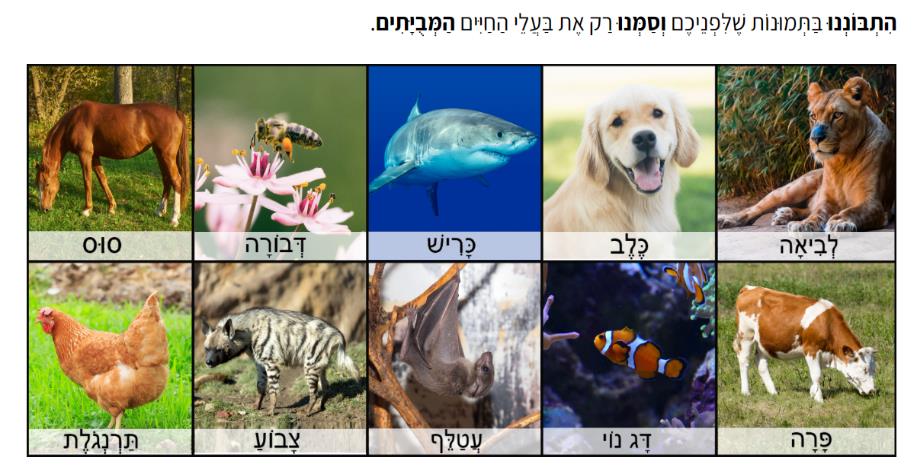 [Speaker Notes: באתר במבט מקוון, בספר הדיגיטלי, משימה: גידול בעלי חיים, בעמוד 88]
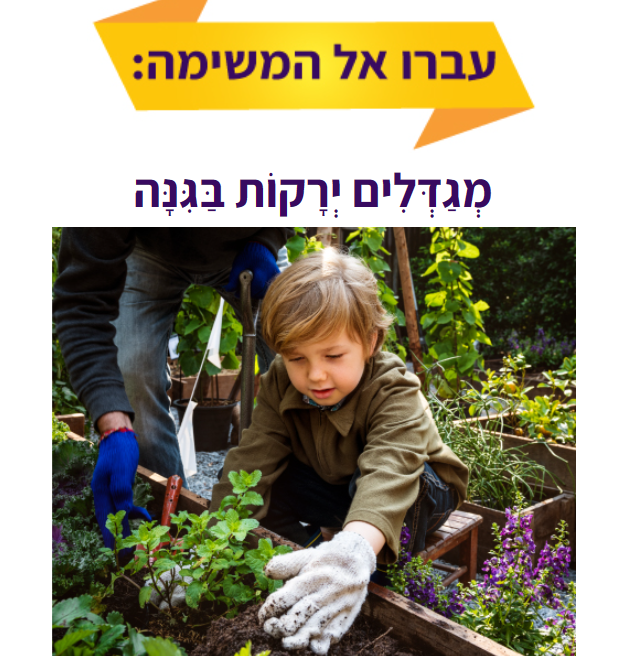 [Speaker Notes: באתר במבט מקוון, בספר הדיגיטלי, משימה: מגדלים ירקות בגינה, בעמוד 90]
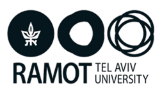 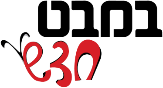 מְשִׂימַת סִכּוּם – 
מְגַדְּלִים צְמָחִים וּבַעֲלֵי חַיִּים
עמוד 91
[Speaker Notes: הערכת הלמידה היא פעולה המשלימה את תהליכי ההוראה והלמידה. לכן חשוב שההערכה תהיה משולבת בתהליך ההוראה והלמידה ותאופיין בקשרי גומלין מתמשכים ורצופים ביניהם.
משימות הסיכום נועדו לצורכי הערכה מעצבת או / ומסכמת במטרה לשפר את תהליכי ההוראה-למידה, בהתאם לביצועי ההבנה שיפגינו הלומדים ובמטרה להעריך את ידיעותיהם ואת שליטתם בנושאים במיומנויות שנלמדו.]
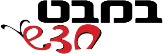 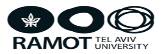 מֻשָּׂגִים שֶׁלָּמַדְנוּ
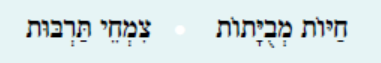 [Speaker Notes: מסכמים תת פרק זה באמצעות המשפטים שבתבנית מה למדנו?
אפשר להחסיר מילים מהמשפטים ולבקש מהתלמידים להשלים את המשפטים. ראו דוגמה.
•חַיּוֹת ______ הֵן בַּעֲלֵי חַיִּים שֶׁהָאָדָם מְגַדֵּל אוֹתָן וּמְטַפֵּל בָּהֶן.
•צִמְחֵי ______ הֵם צְמָחִים שֶׁהָאָדָם מְגַדֵּל אוֹתָם וּמְטַפֵּל בָּהֶם.
•בְּנֵי הָאָדָם מְפִיקִים תּוֹעֶלֶת מִגִּדּוּל ________ מְבֻיָּתוֹת וְצִמְחֵי תַּרְבּוּת.
•בְּנֵי הָאָדָם ______ לְכָל הַיְּצוּרִים הַחַיִּים שֶׁהֵם מְגַדְּלִים.
•נִדְאַג לָתֵת לַחַַיּוֹת הַמְבֻיָּתוֹת טִפּוּל______.]